GROWING YOUR BUSINESS!
Ken Corbin         ken@callkencorbin.com
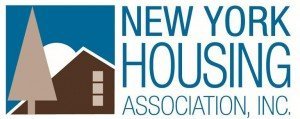 Flexibility
“If You Always Do What You Always Did … You’ll Always Get What You Always Got!”
Albert  Einstein
© 2018 Ken Corbin    www.callkencorbin.com
4 Stages of Growth
2
4
3
1
© 2018 Ken Corbin    www.callkencorbin.com
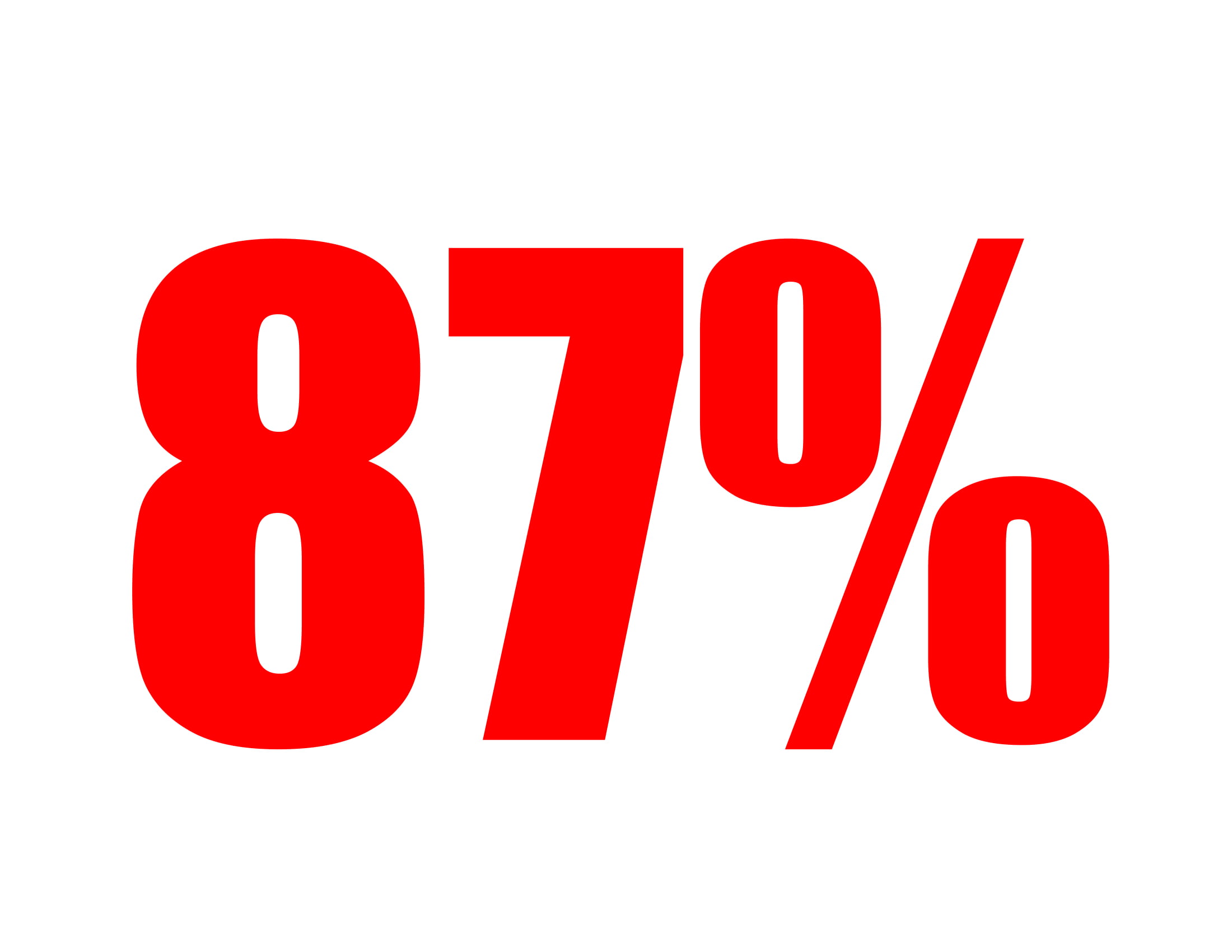 the slow death of mfd housing
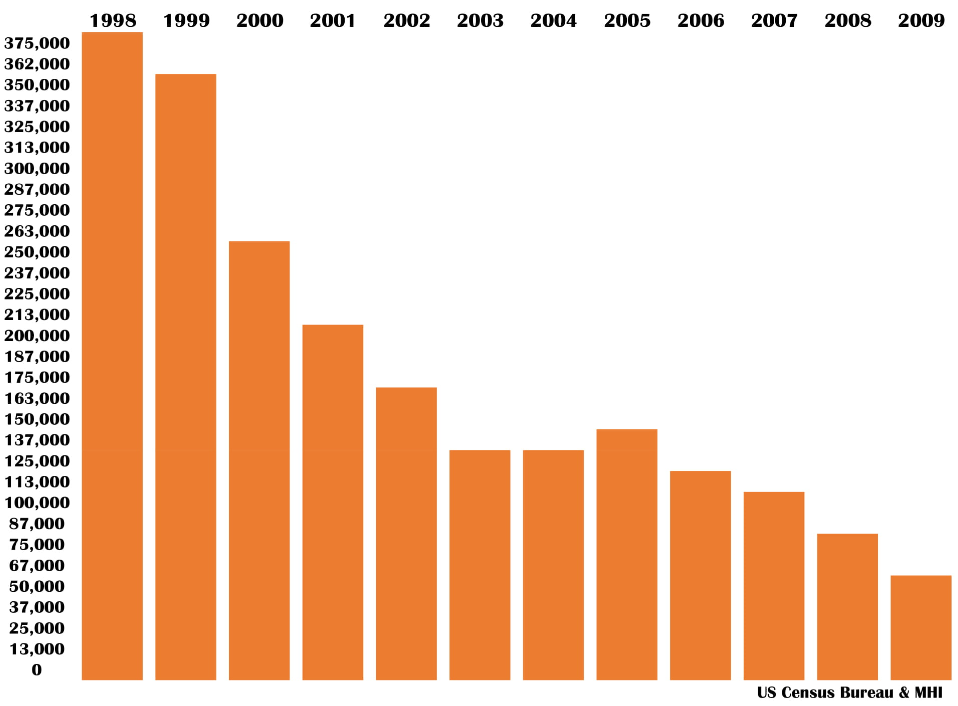 © 2018 Ken Corbin    www.callkencorbin.com
The “10,000” drop
© 2018 Ken Corbin    www.callkencorbin.com
THE3 WAYS
© 2018 Ken Corbin    www.callkencorbin.com
Sell More
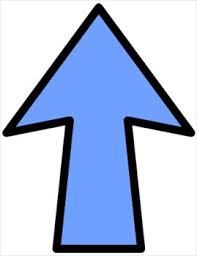 © 2018 Ken Corbin    www.callkencorbin.com
Spend Less
© 2018 Ken Corbin    www.callkencorbin.com
Increase Margins
© 2018 Ken Corbin    www.callkencorbin.com
DON’T GROW OLD!
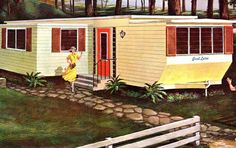 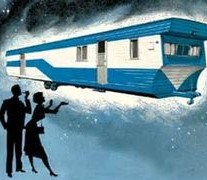 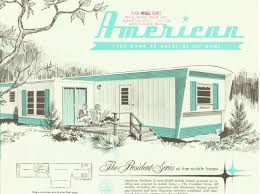 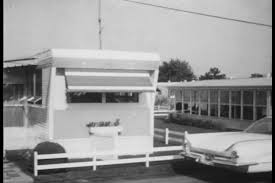 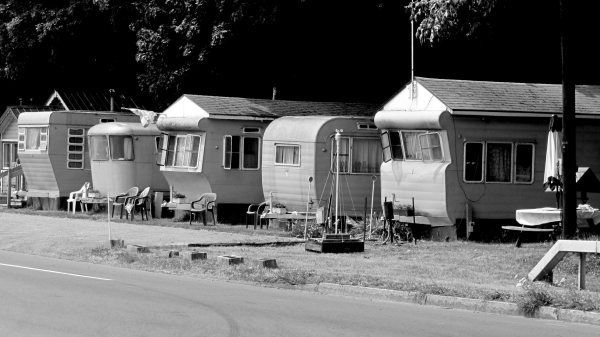 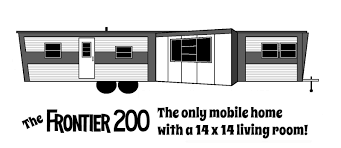 © 2018 Ken Corbin    www.callkencorbin.com
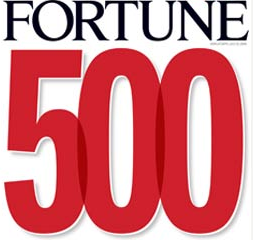 © 2018 Ken Corbin    www.callkencorbin.com
FORTUNE 500 LONGEVITY
1955		74 Years
	1965		43 Years
	1990		20 Years
	2016		14 Years
	2020		10 Years
© 2018 Ken Corbin    www.callkencorbin.com
Gone since 2016
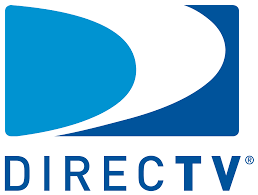 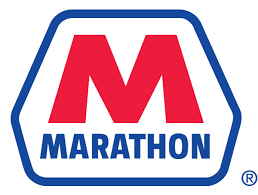 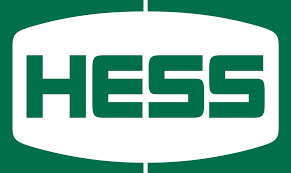 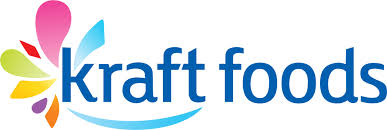 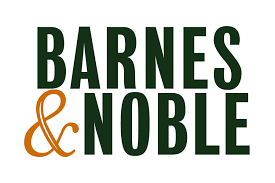 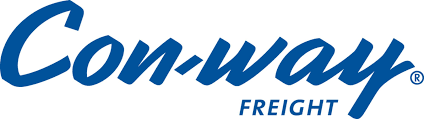 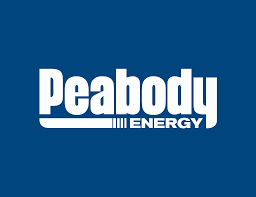 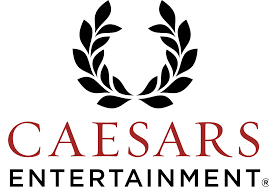 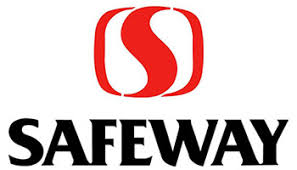 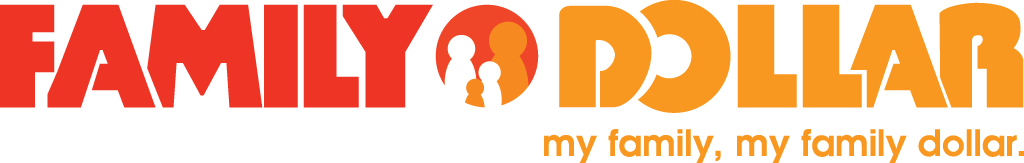 © 2018 Ken Corbin    www.callkencorbin.com
NEXT
YEARS
© 2018 Ken Corbin    www.callkencorbin.com
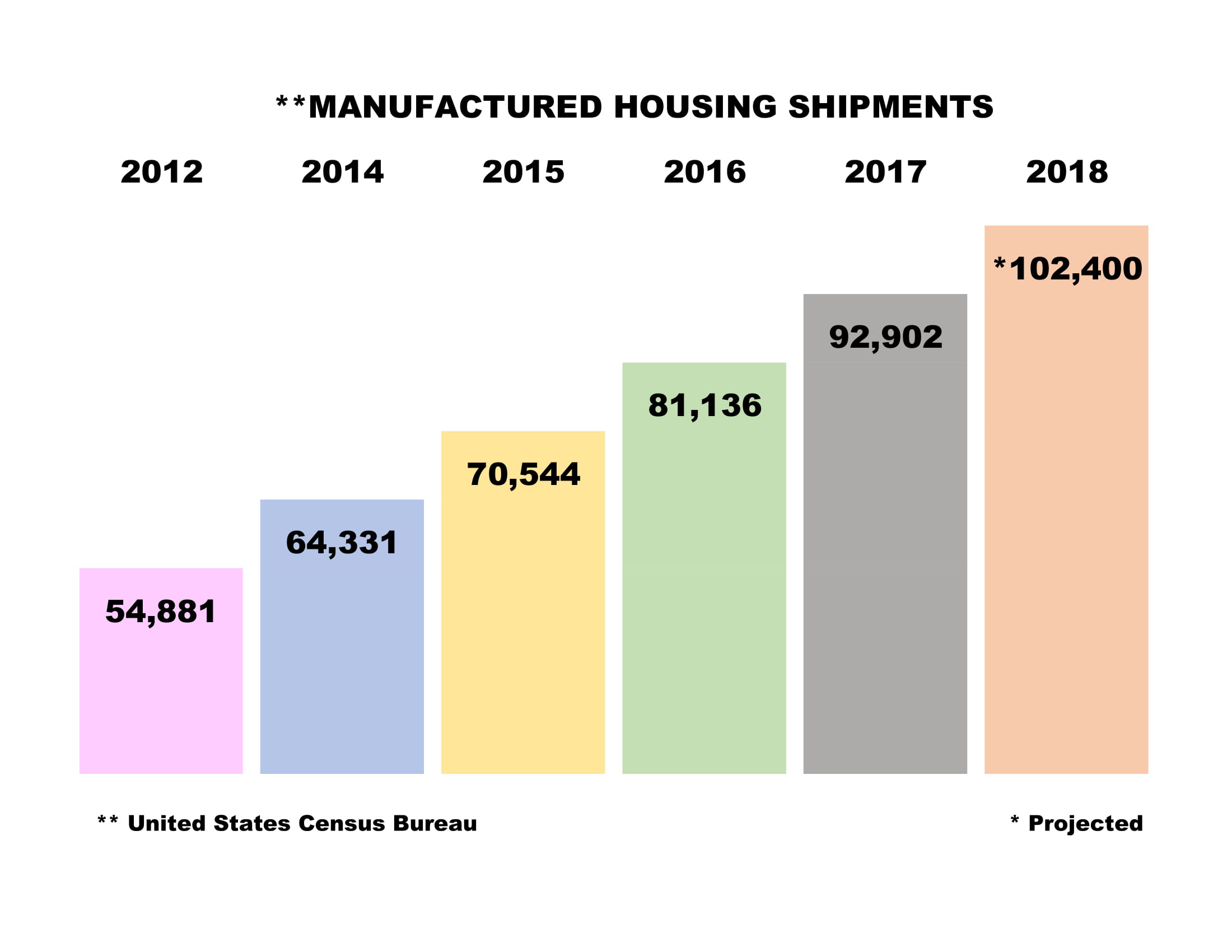 © 2018 Ken Corbin    www.callkencorbin.com
323 MILLION
© 2018 Ken Corbin    www.callkencorbin.com
8 Seconds           11 Seconds
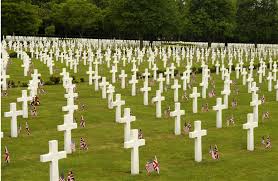 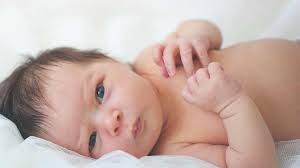 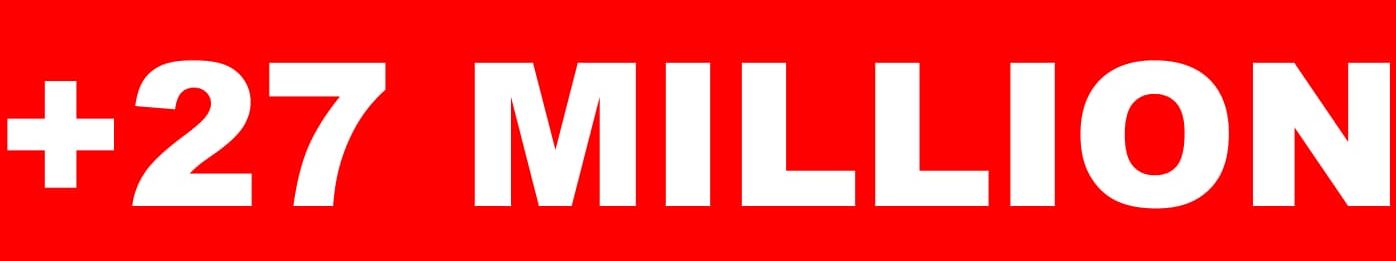 © 2018 Ken Corbin    www.callkencorbin.com
2017 US Population - Generation
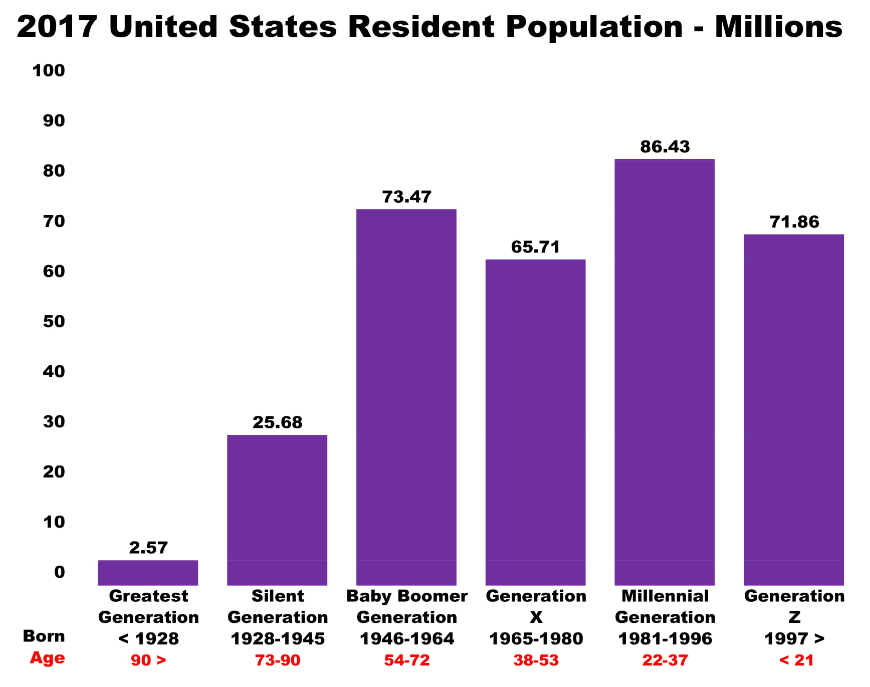 © 2018 Ken Corbin    www.callkencorbin.com
Silent Majority
Born 1945 & Prior
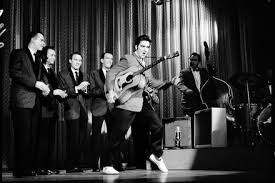 12.3% Population
Conformists
Strong Work Ethic
$aves Money
Technology       Desktop
Social Media       Facebook
Communication   Landline
© 2018 Ken Corbin    www.callkencorbin.com
baby boomers
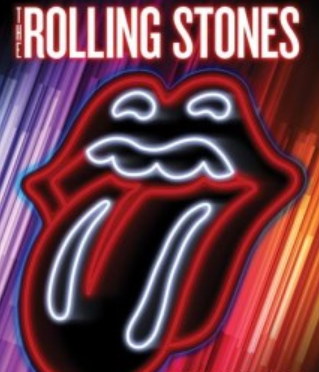 Born 1946 - 1964
22.3% Population
ME Generation
Good Work Ethic
Self Assured
Technology       Desktop
Social Media       Facebook
Communication   Cell Phone
© 2018 Ken Corbin    www.callkencorbin.com
generation x
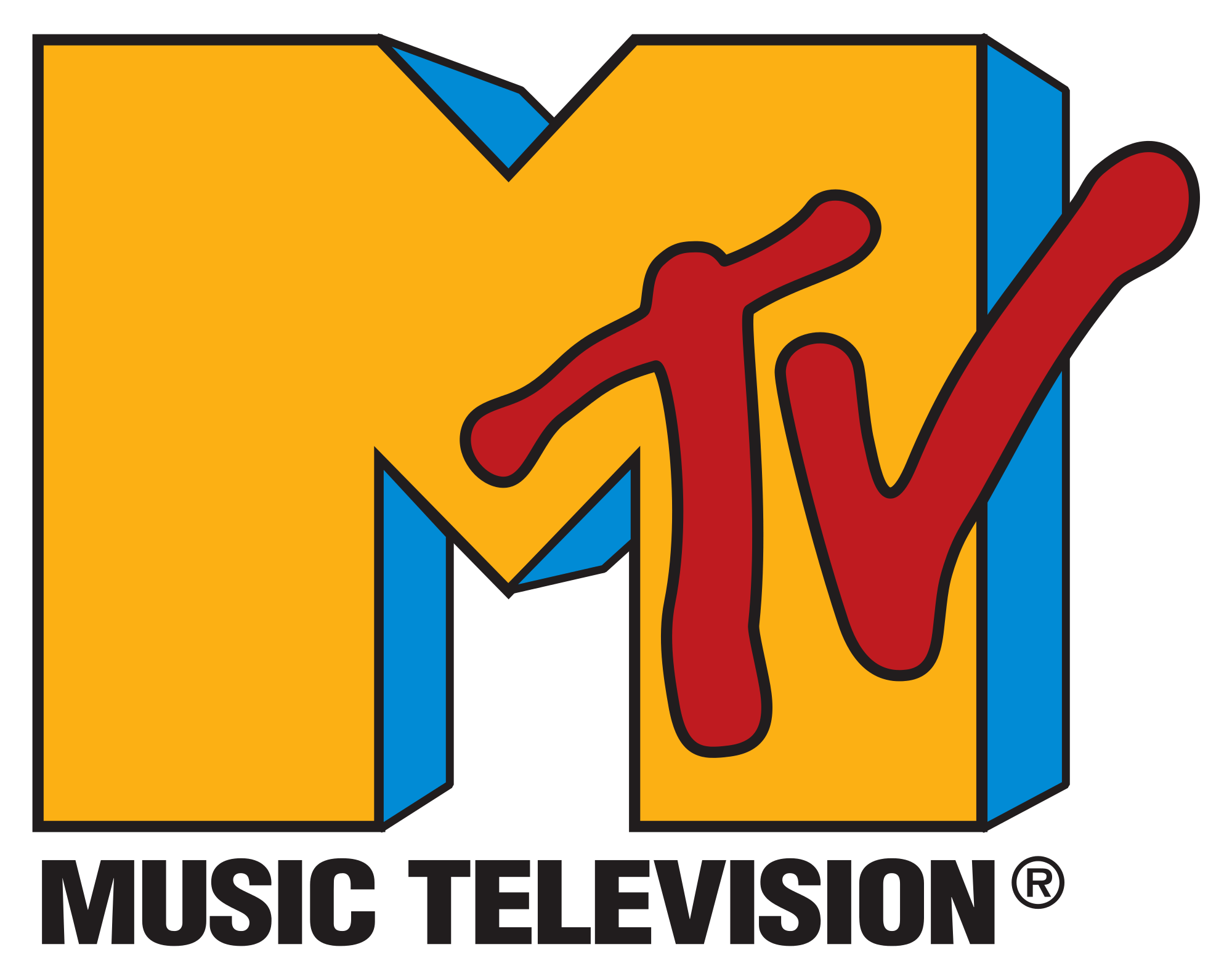 Born 1965 - 1976
19% Population
Independent
Geeks
Flexible Work Hours
Technology       Laptop
Social Media       Facebook
Communication     Cell Phone
© 2018 Ken Corbin    www.callkencorbin.com
millennials
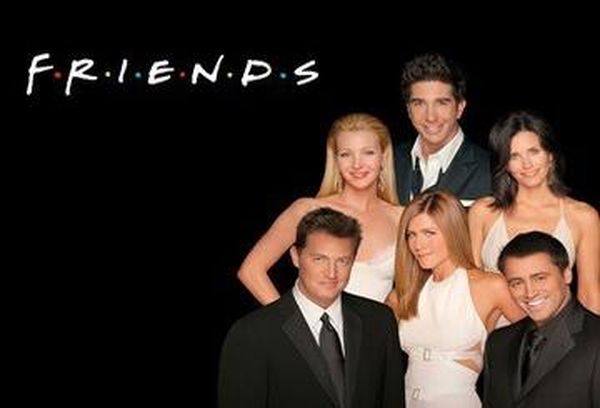 Born 1977 - 1995
24.3% Population
Social Minded
Job Jumpers
51.7% of 2016 Election
Technology       Tablet
Social Media       Instagram
Communication   Texting
© 2018 Ken Corbin    www.callkencorbin.com
generation z
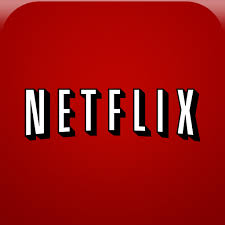 After 1996
22.1% Population
Cord Cutters
Eco Friendly
#1 Generation in 2028
Technology         Smart Phone
Social Media       Snapchat
Communication   Texting
© 2018 Ken Corbin    www.callkencorbin.com
Today’s generation
“Most young people believe in Socialism
…until it’s their OWN money! ”
© 2018 Ken Corbin    www.callkencorbin.com
First Time Homebuyers
“Over the next 10 years, older…….      Millennials (aged 28 to 38) will make  up 13.6% of the population … BUT,       30% of the home buyers in the US.”    .
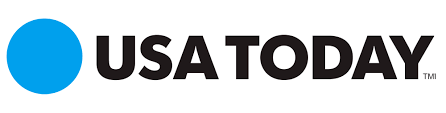 © 2018 Ken Corbin    www.callkencorbin.com
First Time Homebuyers
86% of all Millennials want to buy a home

38% of Millennials want to buy a home in the next 12 months

42% of the new home buying market are Millennials
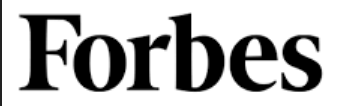 © 2018 Ken Corbin    www.callkencorbin.com
First Time Homebuyers
“Today, 46% of ALL new home buyers are millennials; up from 42% in 2017”
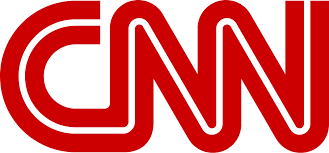 © 2018 Ken Corbin    www.callkencorbin.com
Millennial Communication
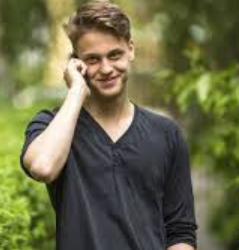 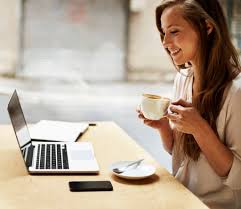 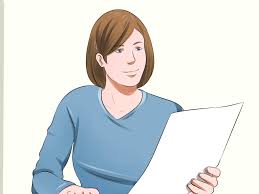 © 2018 Ken Corbin    www.callkencorbin.com
The millennial homebuyer
Will DISRUPT the market over the next 5 years
2-4 x’s more likely homebuyer than ANY age group
DEDICATED to their COMMUNICATION devices
97% search ON-LINE for information on homes
2x’s as likely to use DEVICES vs Baby Boomers
BOTTOM LINE  
Technology plays a CENTRAL role in THEIR home buying
© 2018 Ken Corbin    www.callkencorbin.com
Why texting is the key
EASY way to express an INTEREST
EASY way to schedule an APPOINTMENT
EASY way to ASK questions
PHONE CALLS ARE USED
URGENT or PRESSING matters
© 2018 Ken Corbin    www.callkencorbin.com
Forbes 10 year trend
30’s        million 
     

        
 Growth        %
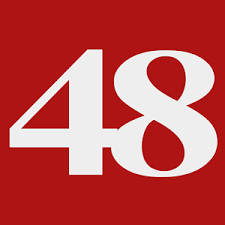 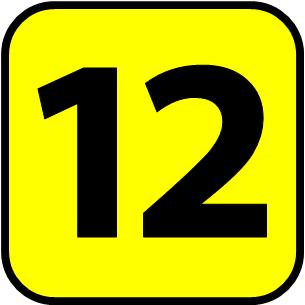 © 2018 Ken Corbin    www.callkencorbin.com
Forbes 10 year trend
60’s            million 
     

        
 Growth         %
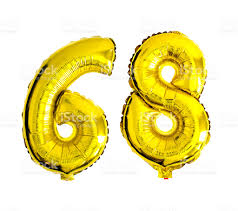 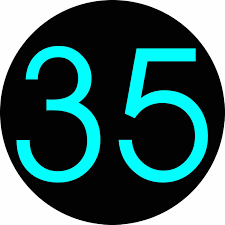 © 2018 Ken Corbin    www.callkencorbin.com
SOCIAL MEDIA MAGIC
© 2018 Ken Corbin    www.callkencorbin.com
98%
© 2018 Ken Corbin    www.callkencorbin.com
274 MILLION
© 2018 Ken Corbin    www.callkencorbin.com
Largest us newspapers
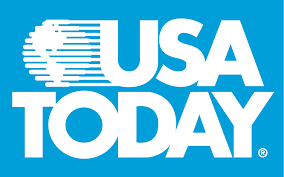 2.3 Million



2.1 Million
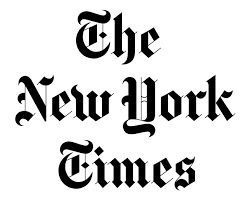 © 2018 Ken Corbin    www.callkencorbin.com
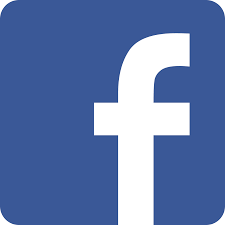 2.2 BILLION
© 2018 Ken Corbin    www.callkencorbin.com
1.9 BILLION
© 2018 Ken Corbin    www.callkencorbin.com
Growing fast!
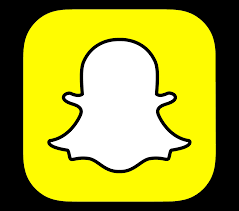 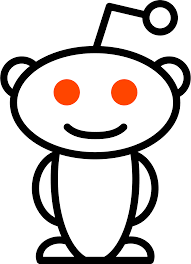 1 Billion              532 Million         293 Million
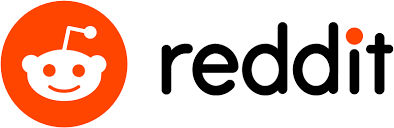 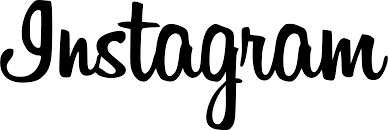 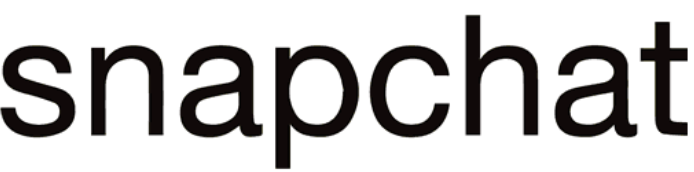 © 2018 Ken Corbin    www.callkencorbin.com
The 5 Year Change
© 2018 Ken Corbin    www.callkencorbin.com
The gold standard
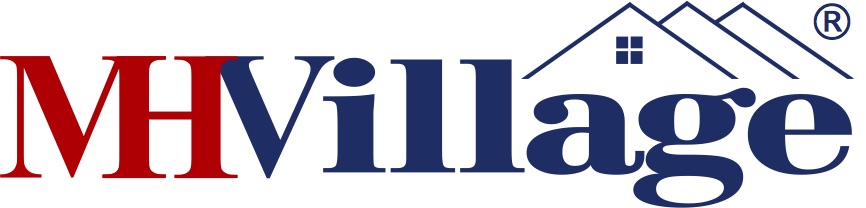 © 2018 Ken Corbin    www.callkencorbin.com
More on-line sites
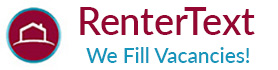 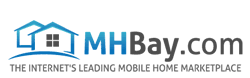 © 2018 Ken Corbin    www.callkencorbin.com
the real estate market
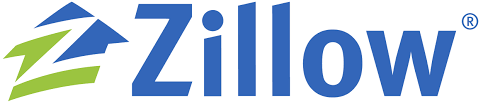 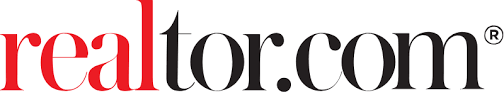 © 2018 Ken Corbin    www.callkencorbin.com
Facebook for business
© 2018 Ken Corbin    www.callkencorbin.com
The 25% rule
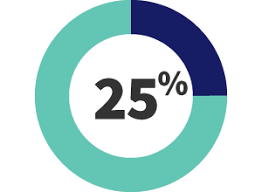 © 2018 Ken Corbin    www.callkencorbin.com
The 25% rule
© 2018 Ken Corbin    www.callkencorbin.com
FACEBOOK MARKETPLACE
© 2018 Ken Corbin    www.callkencorbin.com
FACEBOOK live
© 2018 Ken Corbin    www.callkencorbin.com
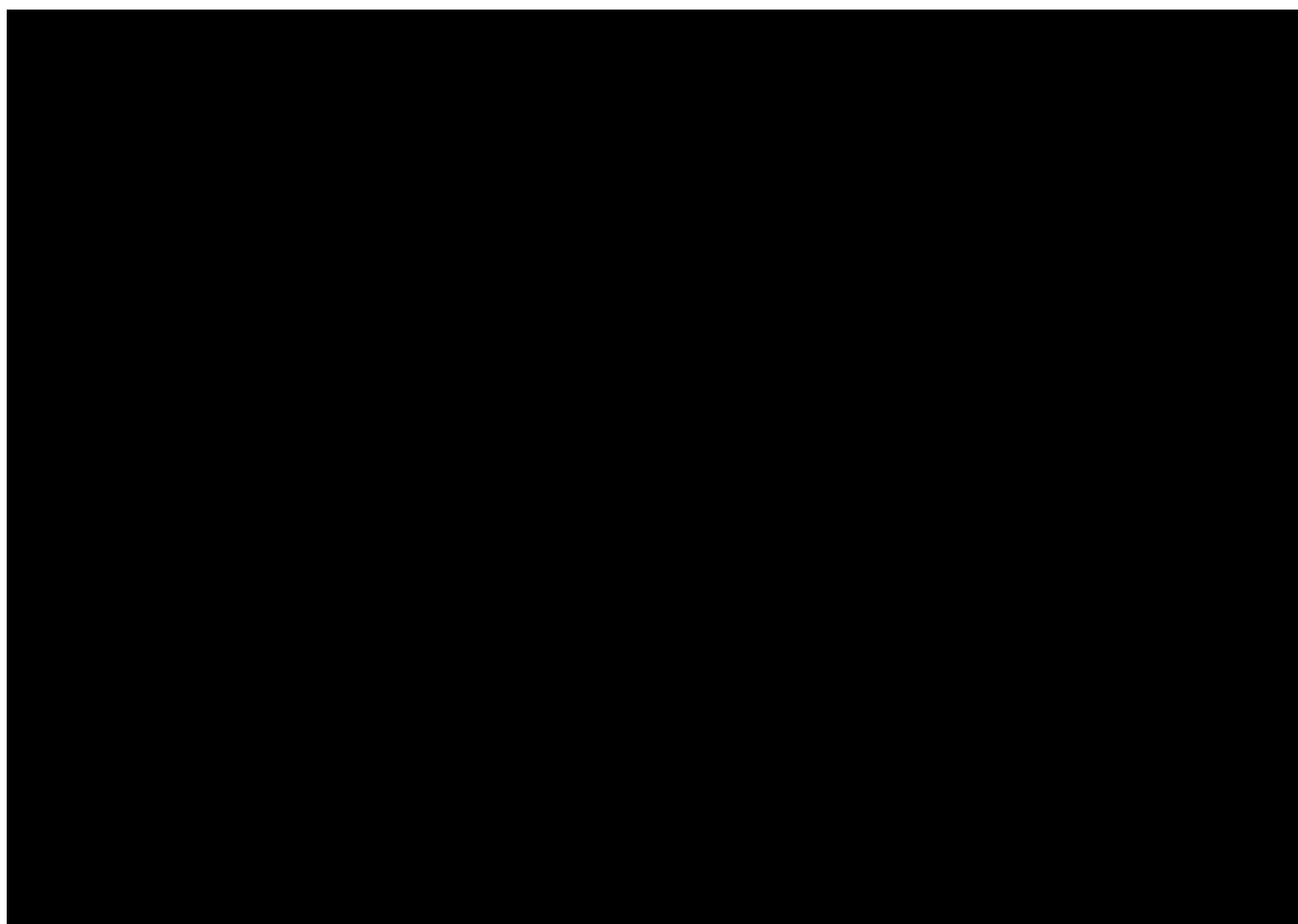 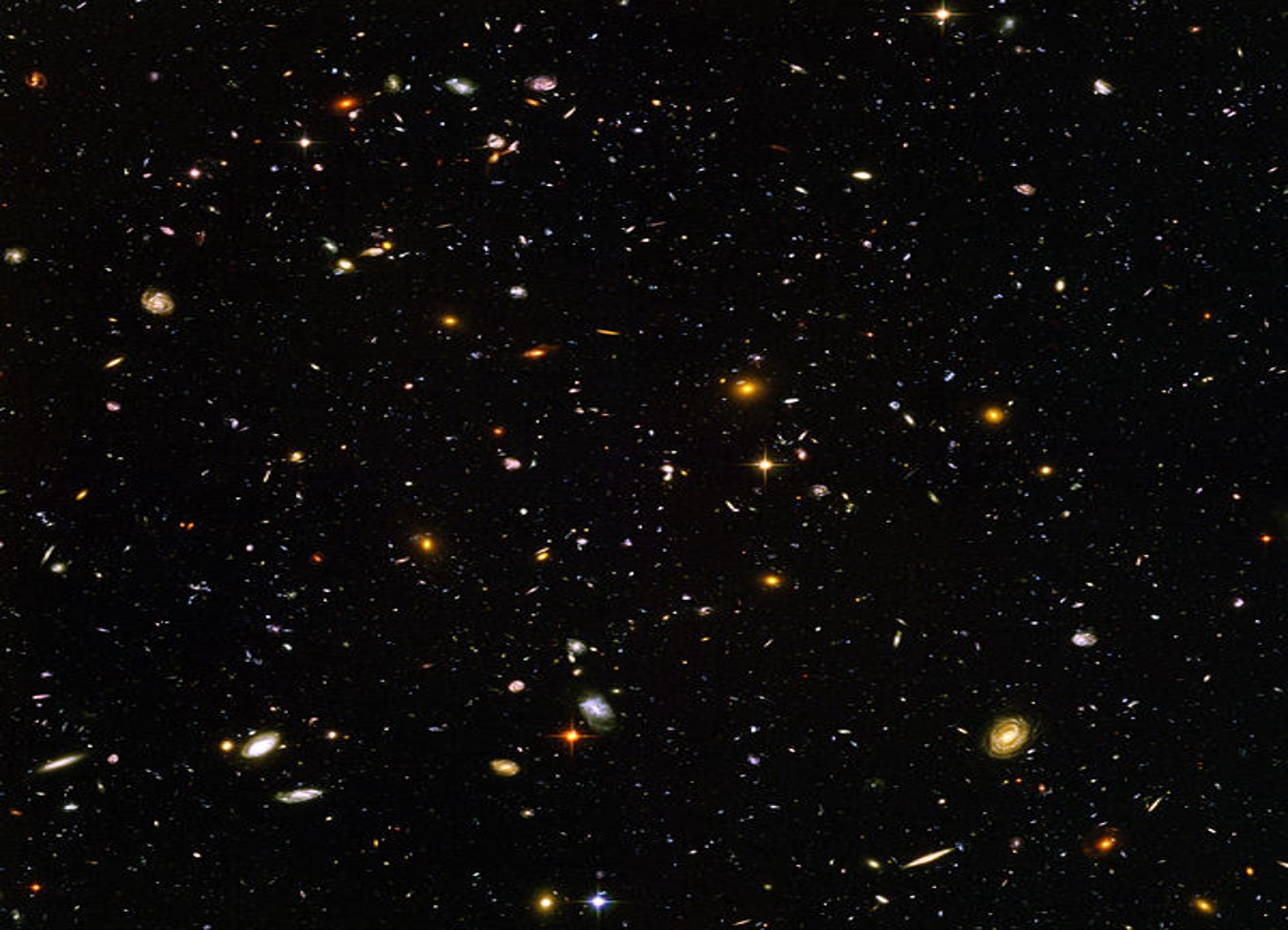 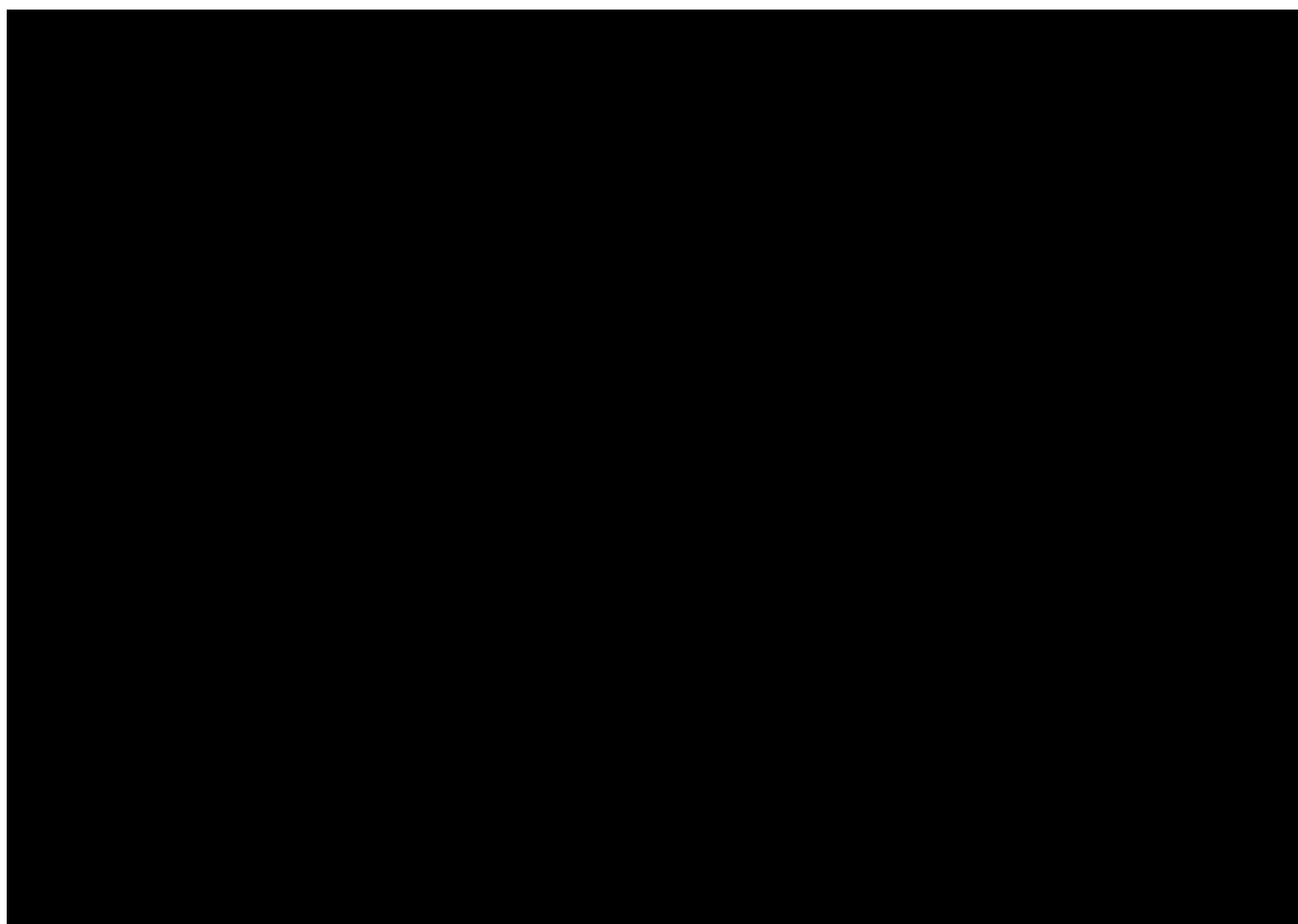 20 years of planning
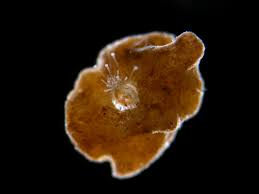 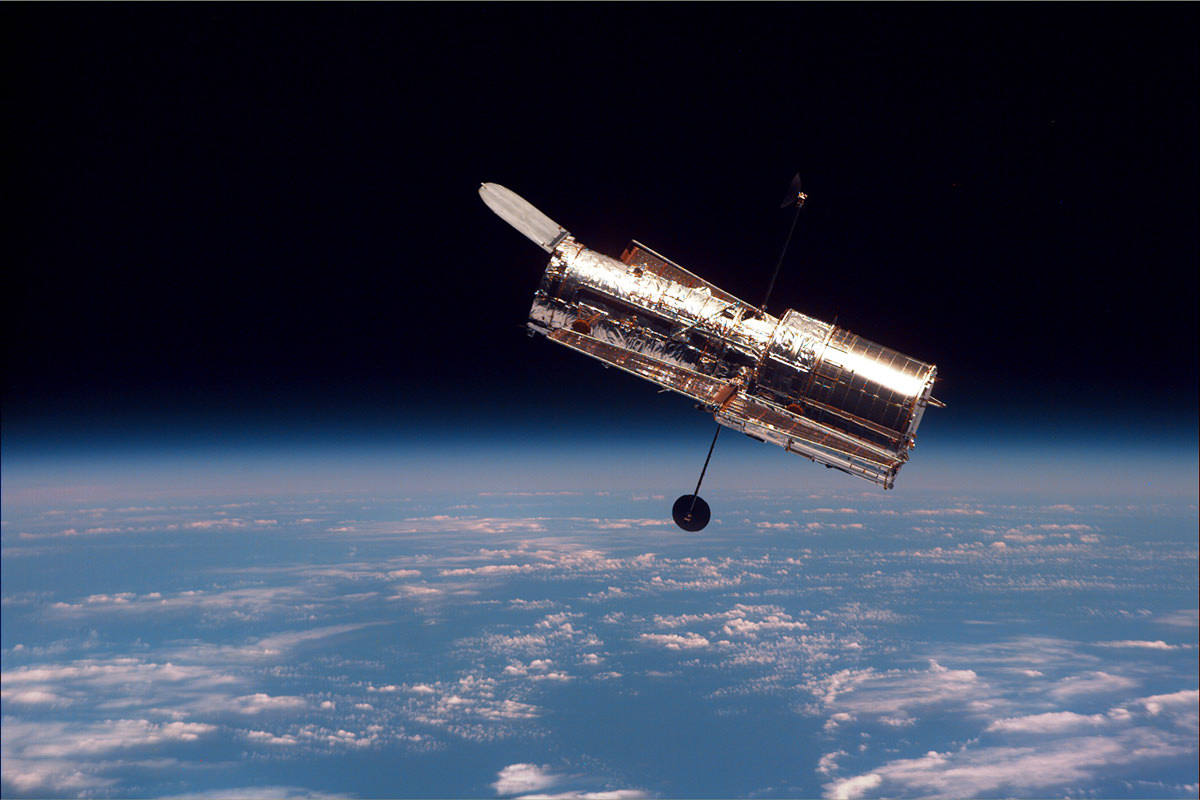 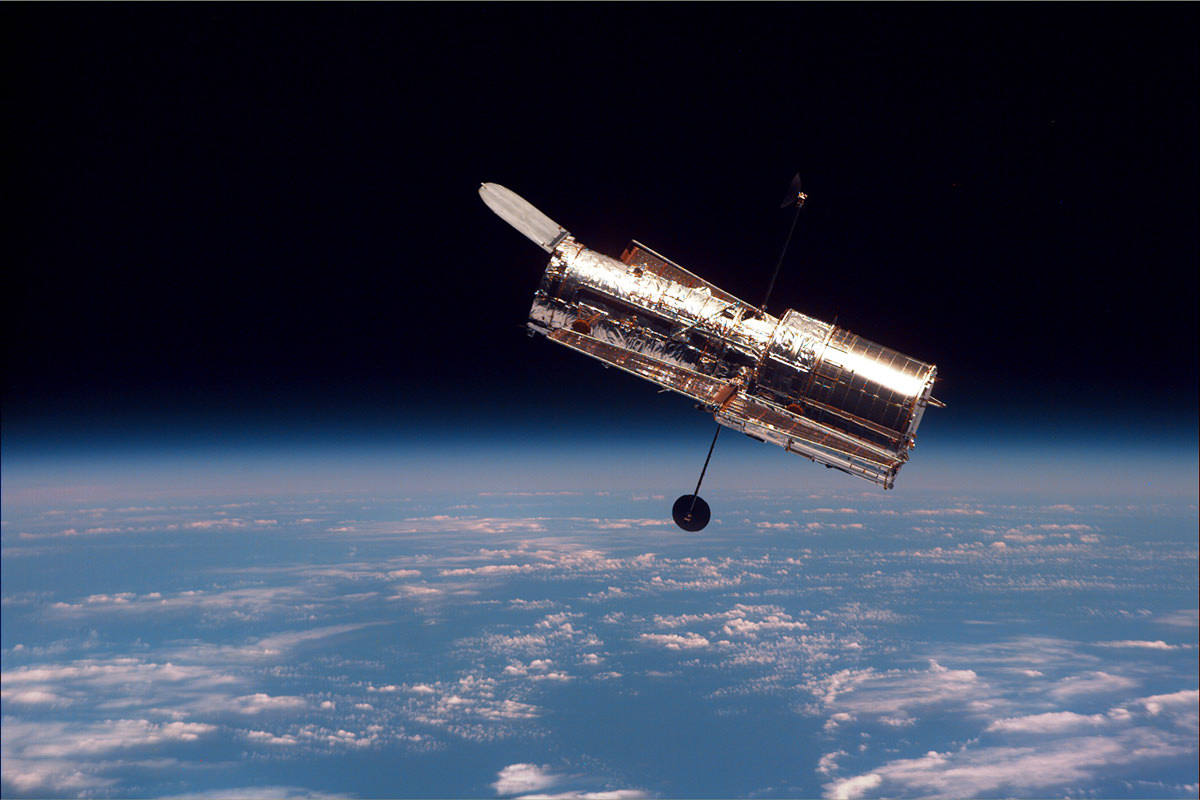 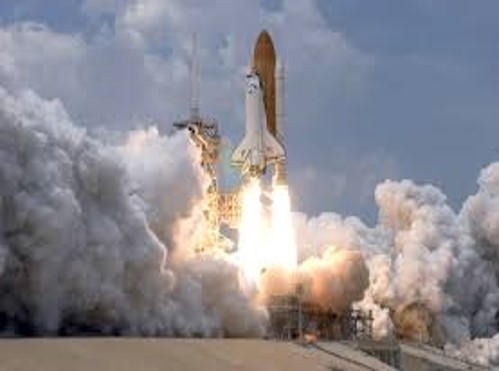 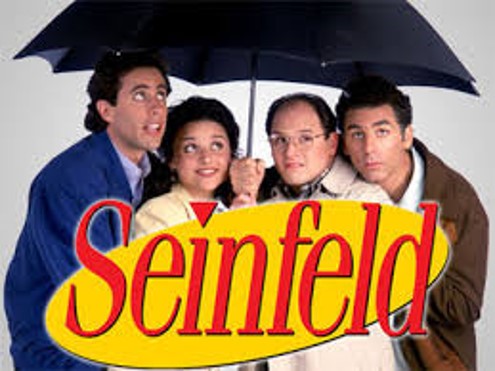 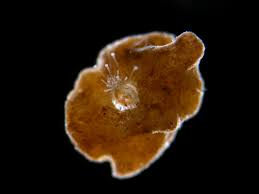 3 Years
55 Hours
10,000 GALAXIES
© 2018 Ken Corbin    www.callkencorbin.com
Listen To Your Customer!
“Get closer than ever to your customers.  So close, that you can tell them what they really want before they realize it themselves!”
Steve Jobs, Apple
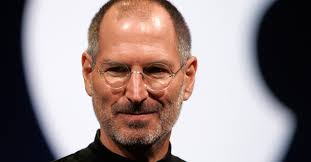 © 2018 Ken Corbin    www.callkencorbin.com
Sense-able selling
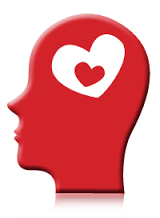 © 2018 Ken Corbin    www.callkencorbin.com
I’m Scared!
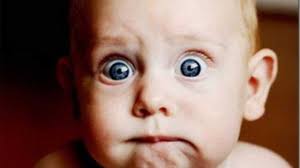 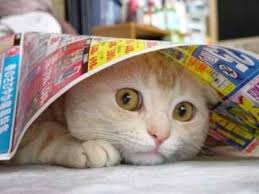 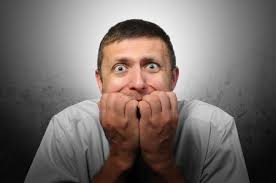 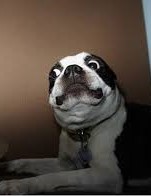 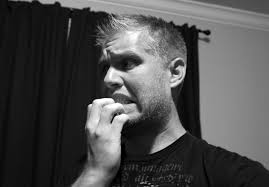 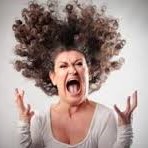 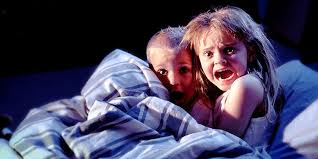 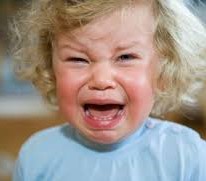 © 2018 Ken Corbin    www.callkencorbin.com
emotional BUYING TRIGGERS
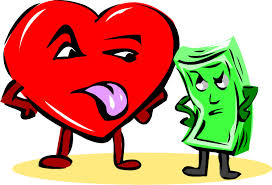 © 2018 Ken Corbin    www.callkencorbin.com
Selling with emotion
Fear
Comfort
$ Price
Value
Feature
Benefit
Safety
Warranty
Quality
Feel
© 2018 Ken Corbin    www.callkencorbin.com
Make sure they remember you
It’s NOT your customers job to remember you.  

It’s YOUR obligation & YOUR responsibility to make sure they NEVER have the chance to forget YOU!
© 2018 Ken Corbin    www.callkencorbin.com
Make sure they remember you
1  Wear a NAME TAG

2  ALWAYS use their names

3  Send a PERSONAL E-Mail

4  Send a PERSONAL USPO note

5  Do a FOLLOW-UP text
© 2018 Ken Corbin    www.callkencorbin.com
2018 what Customer’s “Want”
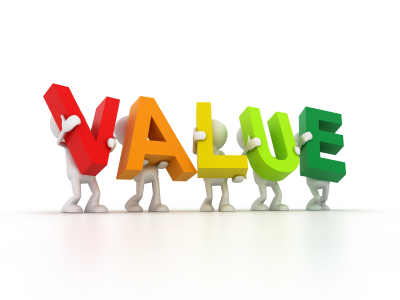 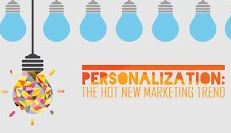 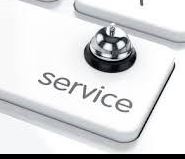 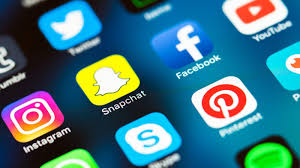 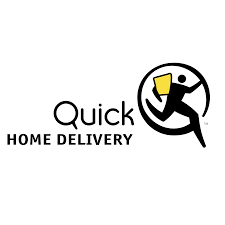 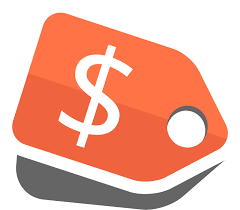 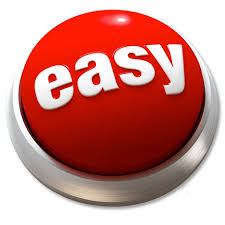 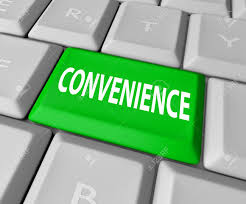 © 2018 Ken Corbin    www.callkencorbin.com
86,400
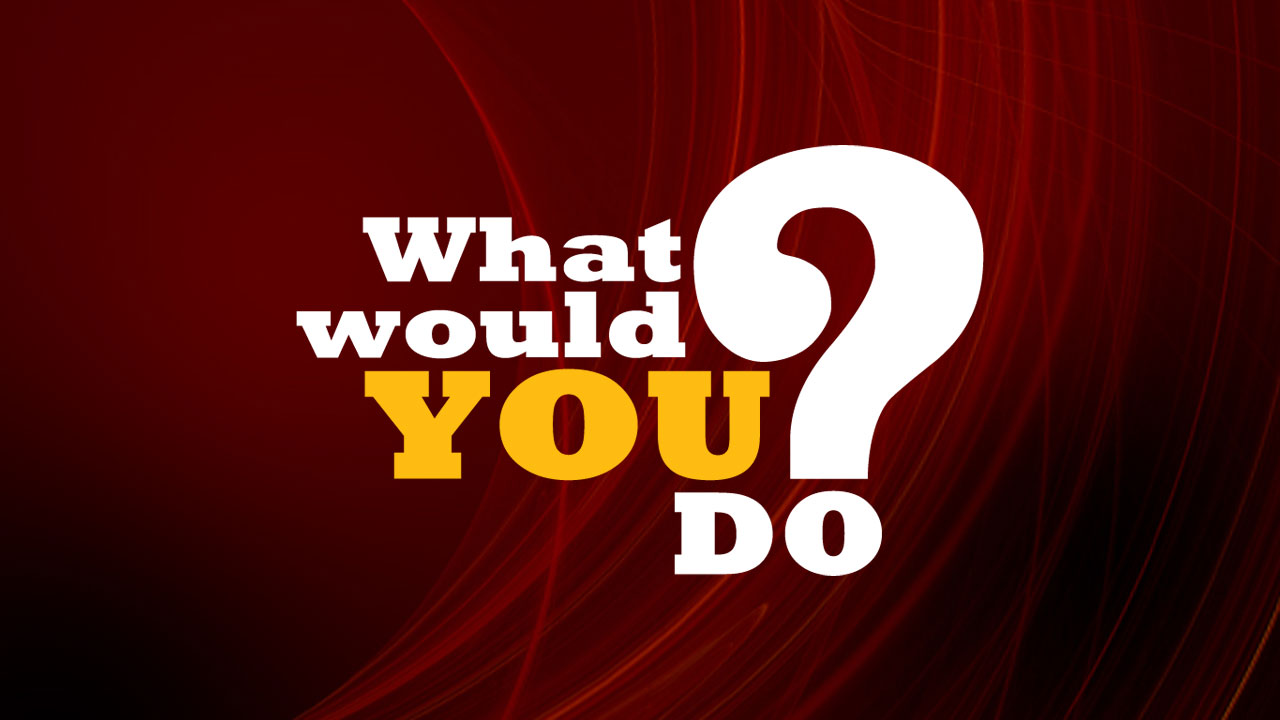 86,400
© 2018 Ken Corbin    www.callkencorbin.com
The 86,400 question
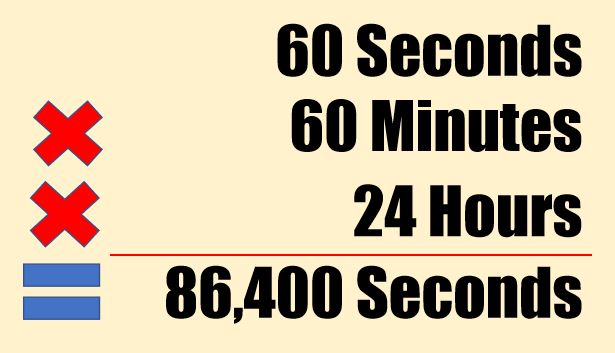 © 2018 Ken Corbin    www.callkencorbin.com
Keep swinging the bat!
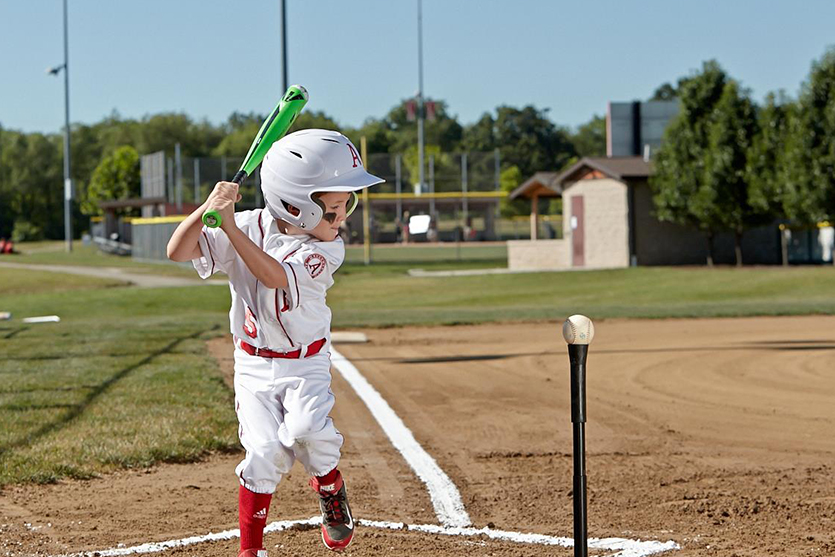 © 2018 Ken Corbin    www.callkencorbin.com
Perseverance pays
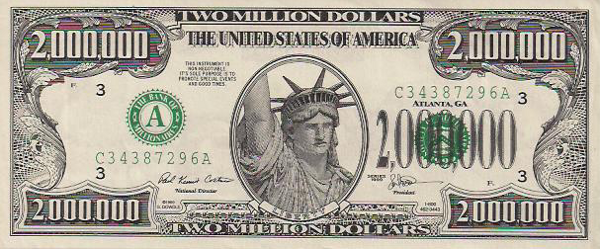 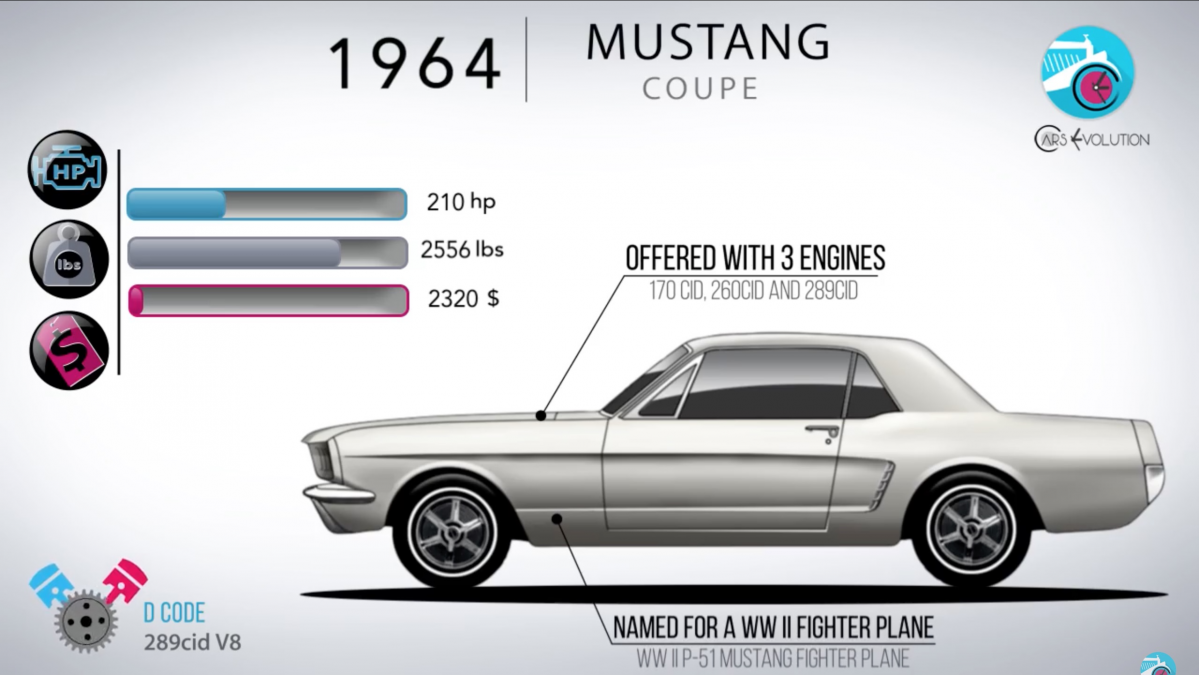 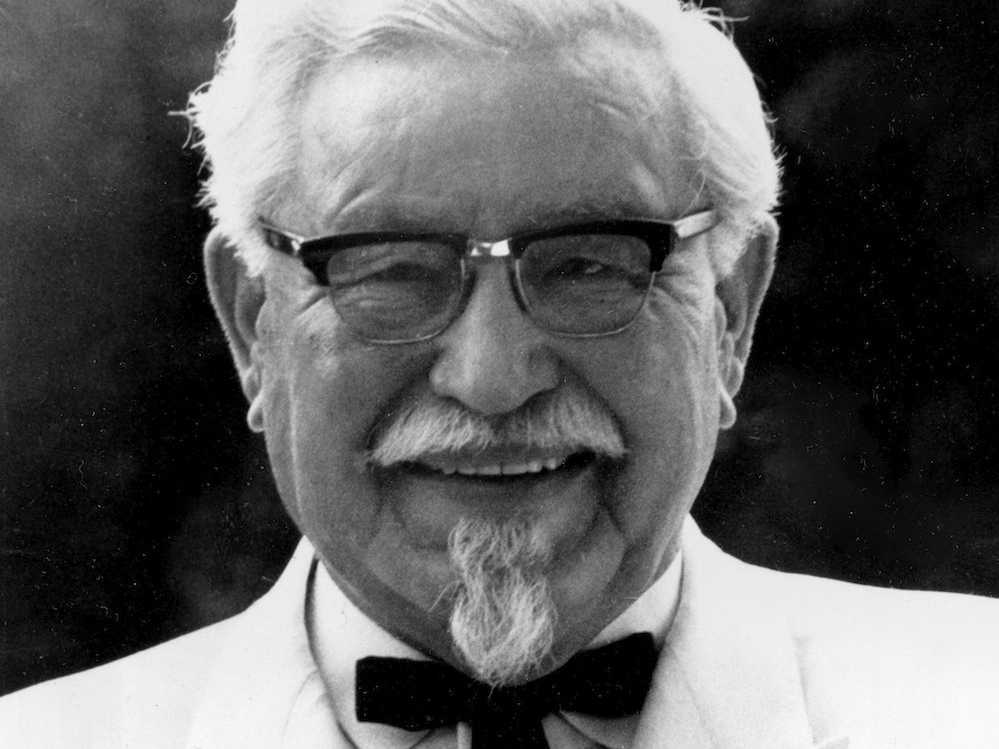 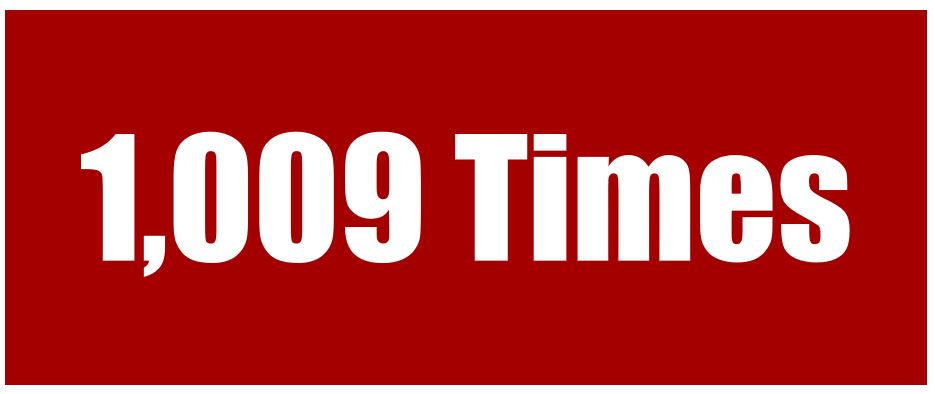 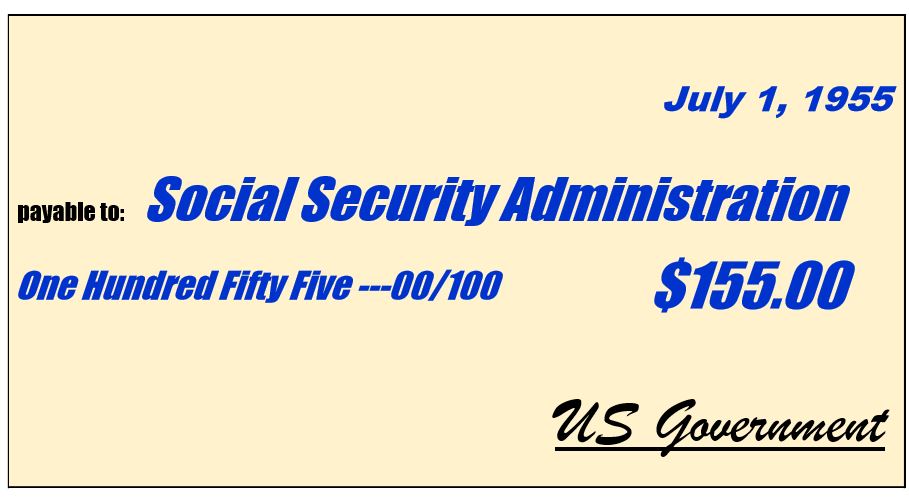 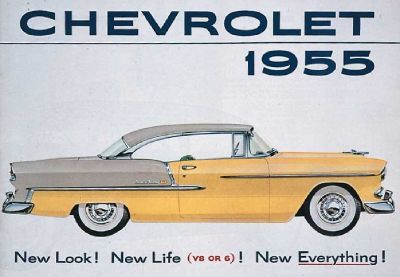 © 2018 Ken Corbin    www.callkencorbin.com
Never Give Up
Harrow School for Boys
October 14, 1941
© 2018 Ken Corbin    www.callkencorbin.com
“Never, Never, Never, Never, Never, Never Give Up!”
© 2018 Ken Corbin    www.callkencorbin.com
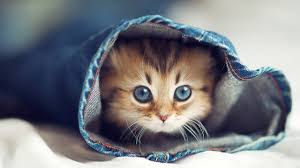 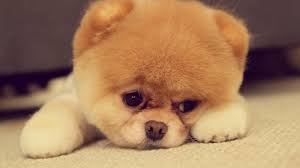 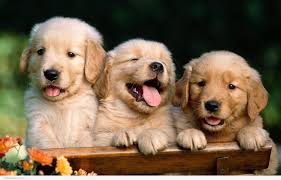 © 2018 Ken Corbin    www.callkencorbin.com
Increase Productivity!
$149
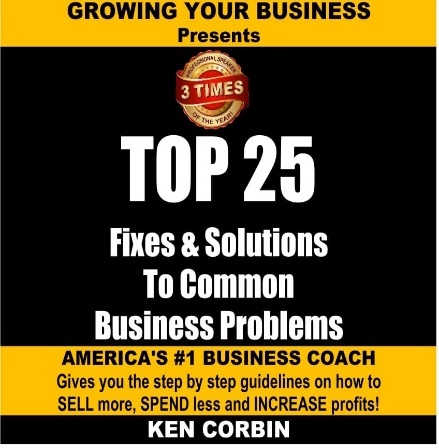 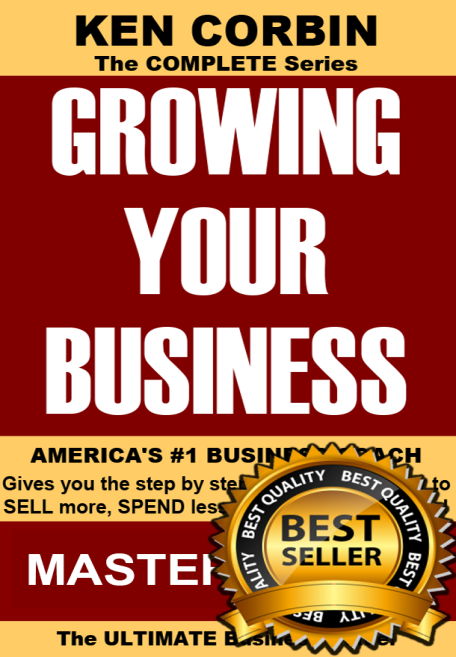 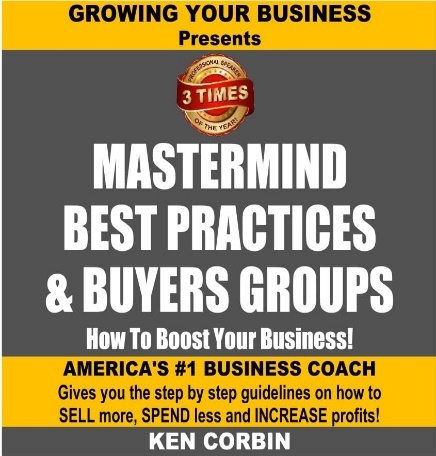 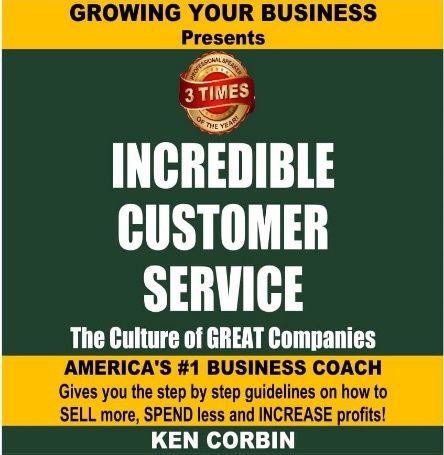 © Ken Corbin www.callkencorbin.com
NyMHA CONFERENCE
$99
© Ken Corbin www.callkencorbin.com
Selling The American Dreamof home ownership
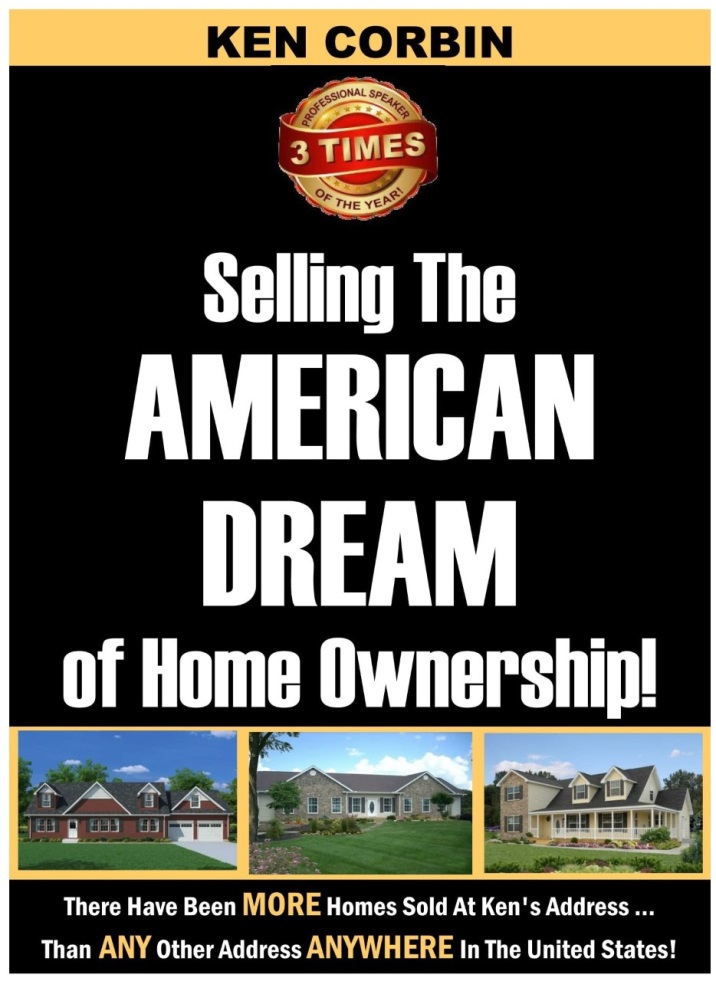 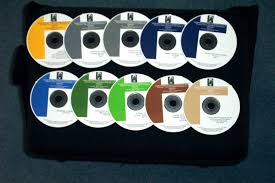 $349
© Ken Corbin www.callkencorbin.com
nyMHA CONFERENCE
$149
© Ken Corbin www.callkencorbin.com
© 2018 Ken Corbin    www.callkencorbin.com
© 2018 Ken Corbin    www.callkencorbin.com